Persönliche Reflexion des Arbeitsprozesses
Mache dir selbst Gedanken über folgende Fragestellungen!
3) Was möchte ich noch klären, was ist mir unklar geblieben?
4) Wie ist es mir dabei ergangen, wie habe ich mich in meiner Gruppe gefühlt?
2) Was habe ich erreicht bzw. Neues gelernt? Welche war die wichtigste Erkenntnis für mich?
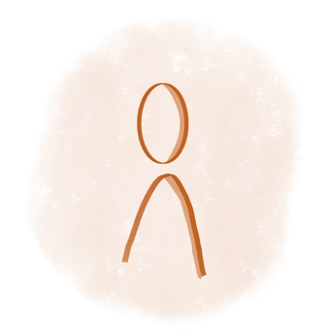 5) Bin ich mit dem Ergebnis zufrieden? Warum (nicht)?
1) Was habe ich im Unterricht gemacht?
CC BY-NC-SA 4.0 ISB
Bildquelle: Laura Overkamp auf https://eduki.com/de/569113 (23.10.2023).
Gemeinsame Reflexion der Zusammenarbeit
Diskutiert folgende Fragestellungen in der Gruppe! Antwortet der Reihe nach, sodass jede/r sich mindestens einmal zu jeder Frage äußert.
3) Haben wir alle Vorgaben richtig umgesetzt? (siehe Bewertungskriterien)
4) Wie erfolgreich war die Kommunikation innerhalb der Gruppe? Was war dabei (nicht) hilfreich?
2) Was hätten wir besser machen können?
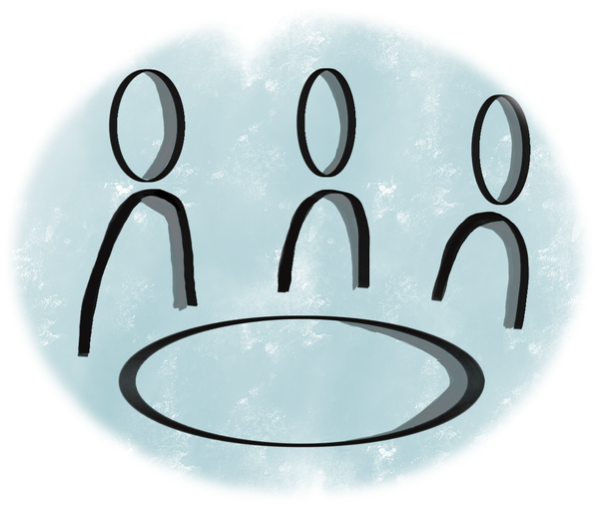 5) Was würde ich in Zukunft (nicht) wieder so machen?
1) Was ist uns als Gruppe gelungen?
CC BY-NC-SA 4.0 ISB
Bildquelle: Laura Overkamp auf https://eduki.com/de/569113 (23.10.2023).